Opdracht 11
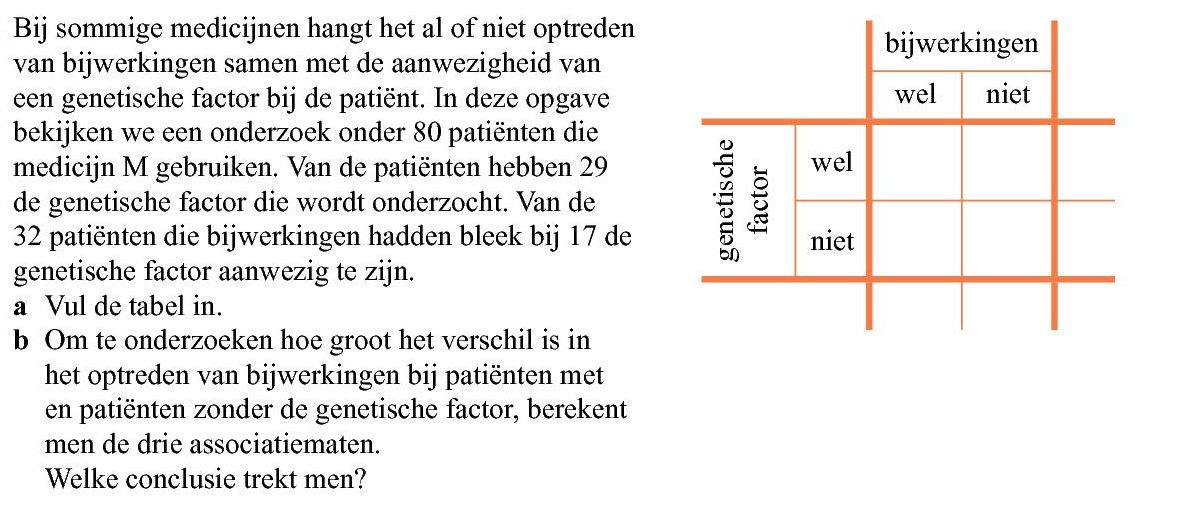 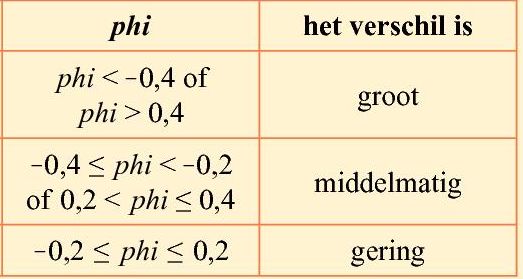 phi-coëfficiënt
Het verschil is middelmatig